Common Gateway Interface (CGI)
Learning Objectives
Describe what CGI is
Use HTML, CSS and Python to create a calculator Web app
Create a quiz all
Common Gateway Interface (CGI)
CGI allows us to run server-side scripts.
Server-side means that the processing is run on the server as opposed to client-side where the processing occurs on local machine. 
Javascript is used to run client-side scripts, but server-side scripts can use Python among other languages. 
We are going to use Python server-side scripts to create calculator and quiz apps.
Calculator App
Create a simple calculator app that has two pages 
There will be one html file and one Python script
Webserver
To start with we need to get a webserver running. 
Copy the code below into a file called webserver.py and then run the code.
calculator.html – Template Skeleton
In the same folder as webserver.py create a HTML file called calculator.html
calculator.html - Form
This form executes the Python script calculator.pyw that is in a directory called cgi-bin. We are going to create the script next.

Add in options for divide and multiply
calculator.html - Form
calculator.html
You can access the web page via http://localhost:8080/calculator.html
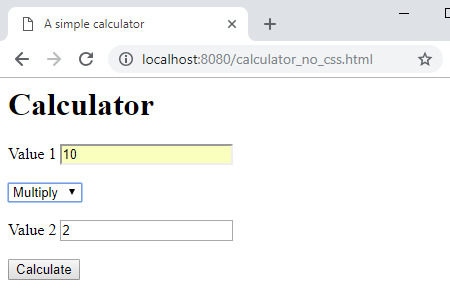 calculator.pyw
In a subfolder called cgi-bin  create a Python file called calculator.pyw 
We use the extension pyw because we do not wish the console to appear
The pyw extension supresses the console
This code will be executed when the calculate button in calculator.html is pressed.
calculator.pyw I
calculator.pyw II
Add in the elif clauses for divide and multiply
calculator.pyw II
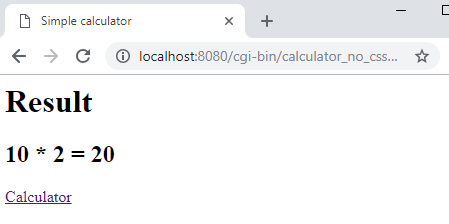 Running
We are now in a position to run the calculator app.  
We can use web address http://localhost:8080/calculator.html
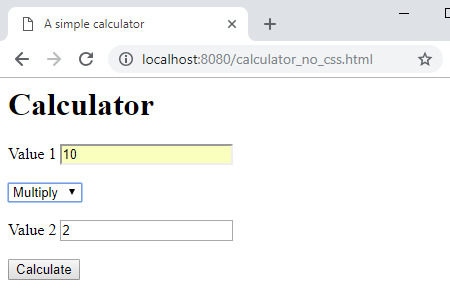 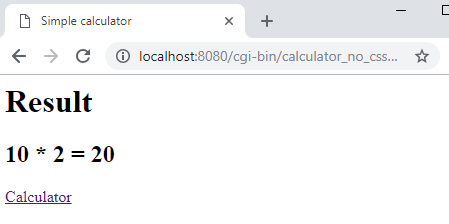 calculator.html with CSS
So far our pages look quite bland so we are going to jazz them up using CSS by making changes to calculator.html and calculator.pyw.
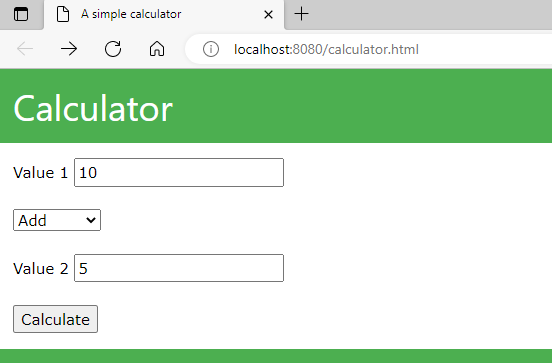 calculator.pyw with CSS
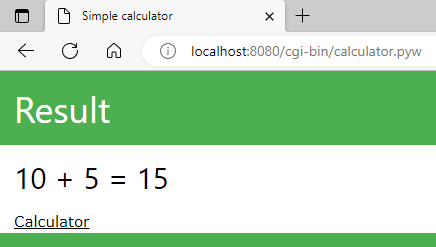 Create QUIZ App
Create Quiz App
We are going to create a simple quiz app that has two pages.  
There will be one html file and one Python script.
quiz.html – Template skeleton
<html> 
<head> 
<title> 
A simple quiz 
</title> 
</head> 
<body> 
<h1>Quiz</h1> 
<p> 
Form goes here
</p> 
</body> 
</html>
quiz.html form
<form method="POST" action="cgi-bin/quiz.pyw"> 
<legend>Which city is the capital of Mali?</legend>
Caracas <input type="radio" name="q1" value="Caracas">
Ouagadougou <input type="radio" name="q1" value="Ouagadougou"> 
Bamako <input type="radio" name="q1" value="Bamako"> 
Hombori <input type="radio" name="q1" value="Hombori"> 
<br> <br> 
<legend>Which city is the capital of Egypt?</legend> 
Cairo <input type="radio" name="q2" value="Cairo"> 
Tunis <input type="radio" name="q2" value="Tunis"> 
Abuja <input type="radio" name="q2" value="Abudja"> 
Tehran <input type="radio" name="q2" value="Tehran"> 
<br> <br> 
<input type="submit" value="Submit"> 
</form>
This form executes the script quiz.pyw that is in a directory called cgi-bin. We are going to create the script next.
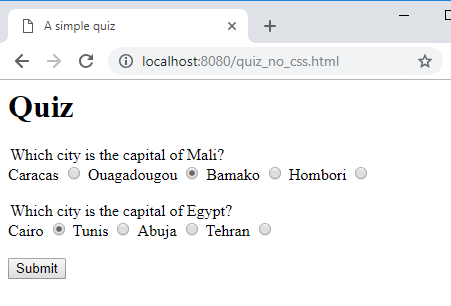 quiz.pyw I
import cgi, cgitb 
form = cgi.FieldStorage()
q1=form.getvalue('q1’) 
q2=form.getvalue('q2’) 
operator=form.getvalue('operator’) 
print ("Content-type:text/html\n\n") 
print ("<html>") 
print ("<head>") 
print ("<title>Quiz</title>") 
print ("</head>") 
print ("<body>") 
print ("<h1>Results</h1>")
quiz.pyw II
correct=0 
if q1 == "Bamako": 
   print ("<p>1. Correct</p>") 
   correct=correct+1 
else: 
   print ("<p>1. Incorrect. The correct answer is Bamako</p>") 
if q2 == "Cairo": 
   print ("<p>2. Correct</p>") 
   correct=correct+1 
else: 
   print ("<p>2. Incorrect. The correct answer is Cairo</p>") 
print ("<h2>You scored %s /2</h2>" % (str(correct))) 
print ("<a href='../quiz.html'>Quiz<a>") 
print ("</body>") 
print ("</html>")
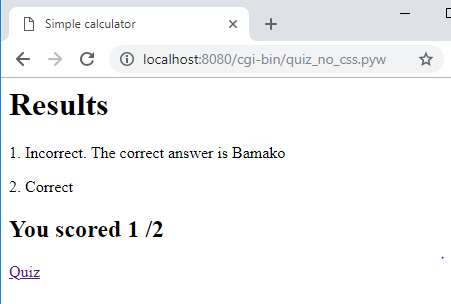 Modify
Modify the quiz so that it has 10 questions
Add CSS
quiz.html with CSS
<html> 
<head> 
<title> A simple quiz </title> 
<link rel="stylesheet" href=“https://www.w3schools.com/w3css/4/w3.css"> 
</head> 

<body> 
<header class="w3-container w3-green"> 
<h1>Quiz</h1> 
</header> 
<div class="w3-container"> 
<p> Form goes here </p> 
</div> 

<footer class="w3-container w3-green"> 
<h5>Grey, 2018</h5> 
</footer> 
</body> 
</html>
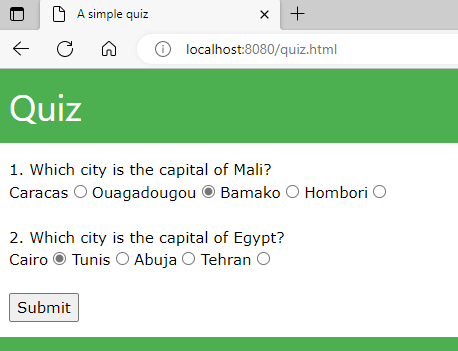 quiz.pyw with CSS
print ("<head>") 
print ("<title>Simple calculator</title>") 
print ("<link rel='stylesheet' href='https://www.w3schools.com/w3css/4/w3.css'>") 
print ("</head>") 
print ("<body>") 
print ("<header class='w3-container w3-green'>") 
print ("<h1>Results</h1>") 
print ("</header>") 
print ("<div class='w3-container'>") 
correct=0 
# code continues 
print ("<a href='../quiz.html'>Quiz<a>") 
print ("</div>") 
print ("<footer class='w3-container w3-green'>") 
print (" <h5>Grey, 2018</h5>") 
print ("</footer>") 
print ("</body>") 
print ("</html>")
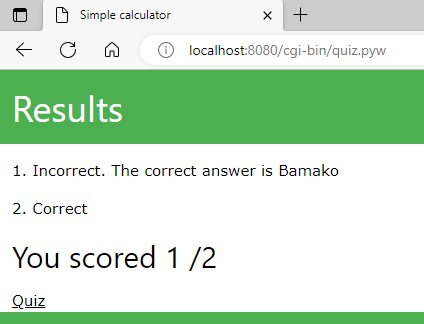